Dookoła świata śladami fogga
Hanna Piskorska
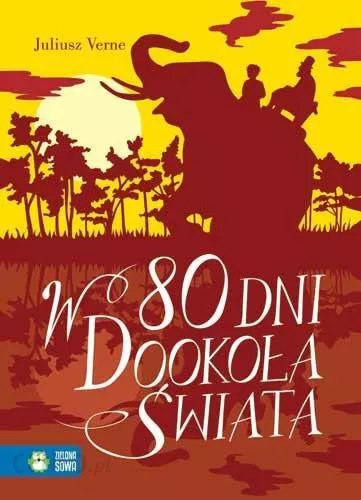 Juliusz Verne
Kim był Fileas fogg
Fileas Fogg lub Filip Fogg – postać literacka z powieści francuskiego pisarza Juliusza Verne’a pt.W osiemdziesiąt dni dookoła świata.

Był to bogaty, angielski dżentelmen, który dla wygrania zakładu miał dokonać podróży dookoła świata.W przypadku przegranej, musiał by zapłacić dwadzieścia tysięcy funtów. Starał się uczynić to w czasie nie dłuższym niż 80 dni.
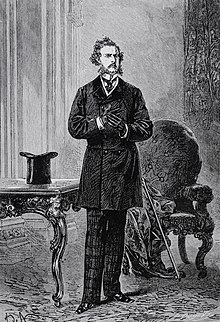 Fileas Fogg wg ilustracji powieści autorstwa Alphonse'a de Neuville'a
Ciekawostki o Autorze
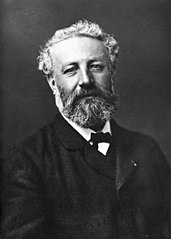 Utwory Juliusza Verne’a zostały przetłumaczone na co najmniej 94 języki obce.
W latach 1888–1903 piastował funkcje radnego w Radzie Miejskiej miejscowości Amiens.
W Polsce istnieje Polskie Towarzystwo Juliusza Verne'a, które popularyzuje jego  twórczość.
Londyn i suez
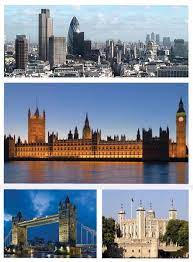 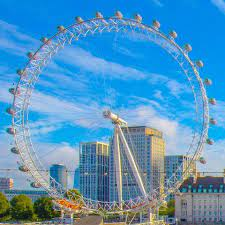 Files Fogg zaczął podróż z Londynu. Londyn – stolicai największe miasto Angliii Wielkiej Brytanii. 

Warto zobaczyć: m.in. London Eye, Tower of London, Zegar Big Ben. Ze stolicy Anglii nad Suez do Bombaju można polecieć samolotem. Będzie to wygodne rozwiązanie.
London Eye
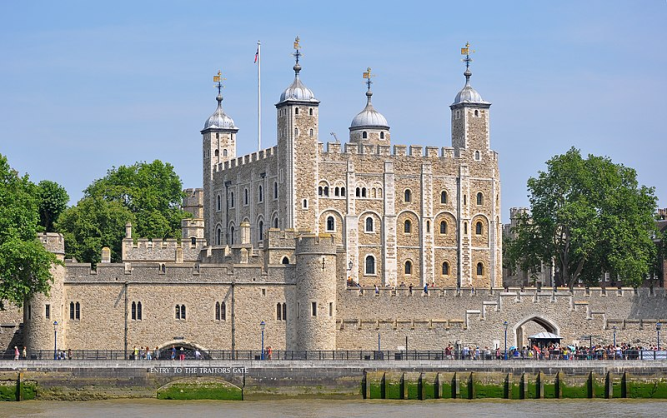 Tower of London
Bombaj i KalkUTa
Mumbaj lub Bombaj – stolica indyjskiego stanu Maharasztra, położona na wyspie Salsette, na Morzu Arabskim. 

Warto zwiedzić: Bramę do Indii, dworzec kolejowy zwany Victoria Station, wieżę zegarową Uniwersytetu w Bombaju, hotel Taj Mahal. 

Dalej z Bombaju do Kalkuty dobrze jest przetransportować się samolotem.
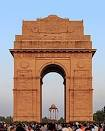 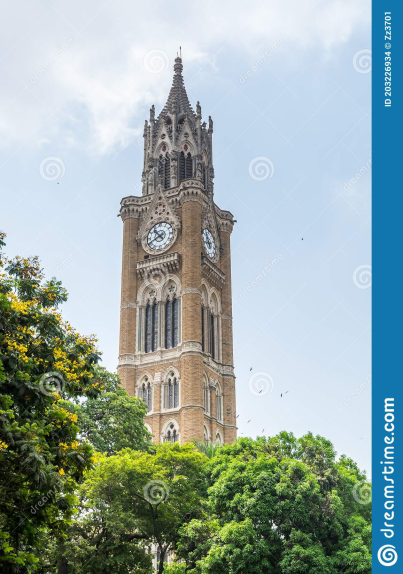 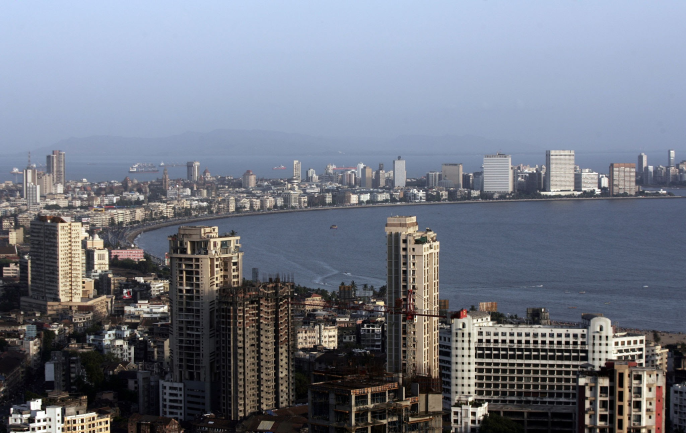 Brama do Indii
Wieża zegarowa Bombaj
Kalkuta i hongkong
Hongkong - miasto i specjalny region administracyjny Chińskiej Republiki Ludowej. 

Można zwiedzić Wzgórze Wiktorii - najwyższy szczyt i jedno z najpo-pularniejszych miejsc turystycznych ze względu na panoramę miasta.
Przystań Star Ferry jest popularnym miejscem, ponieważ promy są bardzo charakterystycznym elemen-tem krajobrazu Hongkongu.Z pewnością wpływ na to ma duża częstotliwość połączeń oraz niski koszt biletu. 
Z Hongkongu do Jokohamy najlepiej jest popłynąć promem.
Kalkuta – miasto w Indiach,w delcie Gangesu, stolica stanu Bengal Zachodni.

Jednym z ciekawszych budynków jest Pałac Wiktorii, wzniesiony na cześć królowej. 
Ciekawym zabytkiem jest także Świątynia Kalighat. Budowla poświęcona jest Bogini Kali.
Będąc w Kalkucie, warto odwiedzić Muzeum Indyjskie, które zostało założone w 1814r. 
Z Kalkuty do Hongkongu można przepłynąć parostatkiem.
Kalkuta                  Hongkong
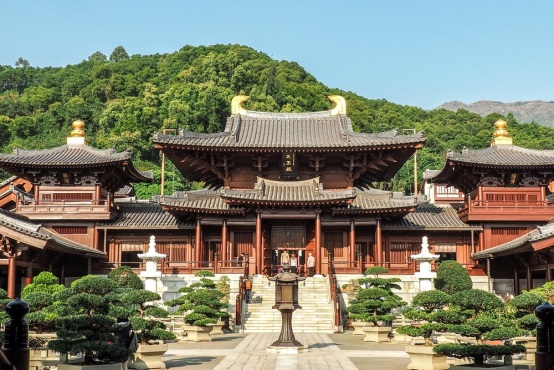 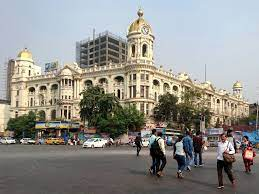 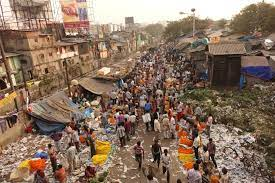 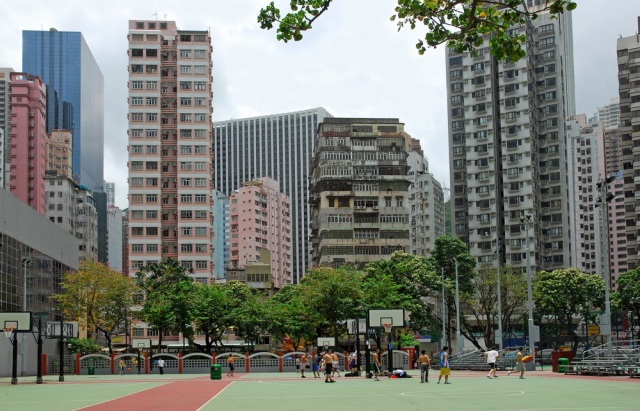 jokohama i san fransisco
San Francisco

- miasto i hrabstwo w stanie Kalifornia w Stanach Zjedno-czonych, położone na półwyspie San Francisco, otoczonym przez Ocean Spokojny na zachodzie.
Dobrze jest odwiedzić:
 Golden Gate Bridge - słynny      most otwarty w 1937 roku,
 Alcatraz - słynne więzieniei atrakcja turystyczna,
 Golden Gate Park - duży parkz ogrodami i muzeami.
Jokohama

- drugie co do wielkości miastow Japonii, największy port morski i jeden z większych ośrodków przemysłowych w kraju. 
W jednej z dzielnic Jokohamy – Nichi, znajduje się Hara Model Railway Museum otwarte w 2012r - kolekcja muzeum to przede wszystkim modele pociągów, lokomotywy parowe i elektryczne.
Jokohama               San francisco
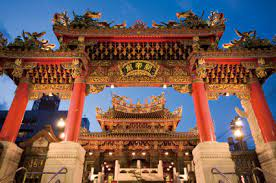 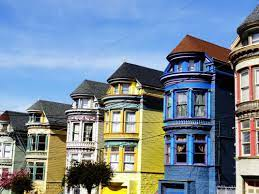 Nowy jork
Nowy Jork – miasto w Stanach Zjednoczonych o największej liczbie mieszkańców, a zarazem centrum jednej z najludniejszych aglomeracji na świecie.

Atrakcje:
 Central Park - miejska oaza z boiskami i zoo,
 Times Square - blask świateł i spektakle na Broadwayu,
 Statua Wolności - amerykańska ikona w nowojorskim porcie.
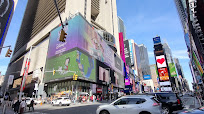 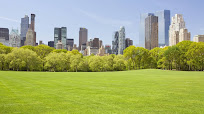 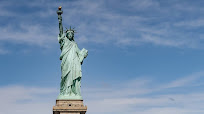 Strony z których korzystałam
https://pl.wikipedia.org/wiki/Phileas_Fogg
https://zyciorysy.info/juliusz-verne/
https://pl.wikipedia.org/wiki/Jules_Verne
https://pl.wikipedia.org/wiki/Londyn
https://en.wikipedia.org/wiki/File:Tower_of_London_viewed_from_the_River_Thames.jpg
https://www.paylesstoursindiablog.com/2020/05/mumbaj-niesamowite-miasto-o-wielu.html
https://pl.dreamstime.com/wie%C5%BCa-zegarowa-uniwersytetu-mumbai-w-bombaju-jedno-z-pierwszych-uniwersytet%C3%B3w-stanowych-indii-i-najstarsze-bombay-jeden-image203226934
https://nawakacje.eu/hongkong-atrakcje/
https://pl.wikipedia.org/wiki/Nowy_Jork
Dziękuję za Uwagę
